Top 10 Länder nach Anzahl neuer Fälle in den letzten 7 Tagen
7.069.278 Fälle
    405.587 Verstorbene
Quelle: ECDC, Stand 09.06.2020
[Speaker Notes: Trend: Anzahl neue Fälle der letzten 7d im Vergleich zur Anzahl neuer Fälle der Vorwoche]
7-Tages-Inzidenz pro 100.000 Einwohner
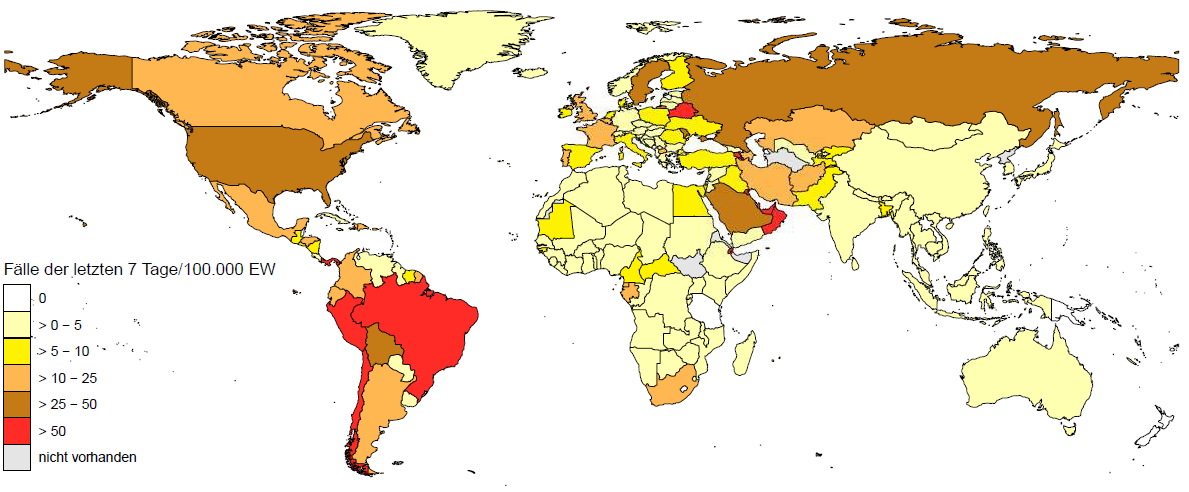 Quelle: ECDC, Stand 09.06.2020
Länder mit über 70.000 neuen COVID-19 Fällen in den letzten 7 Tagen
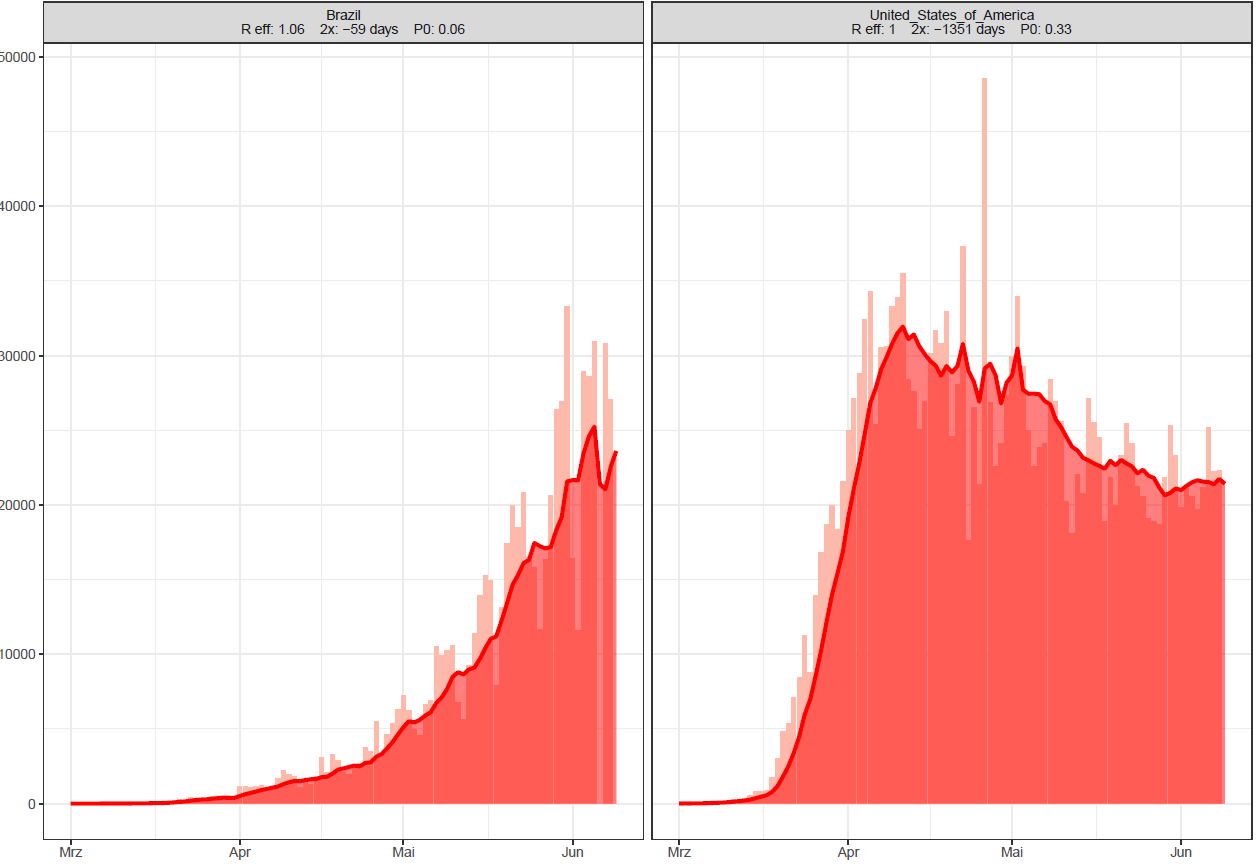 Quelle: ECDC, Stand 09.06.2020
[Speaker Notes: daily_7dmovingaverage_above70000
Seit 6.6.20 wird nach Anordnung des Präsidenten Jair Bolsonaro auf der offiziellen Webseite des MoH keine kumulative Zahl der Fälle sowie Todesfälle mehr berichtet, nur noch tägliche Zahlen nach Region]
Länder mit 7.000 – 70.000 neuen COVID-19 Fällen in den letzten 7 Tagen
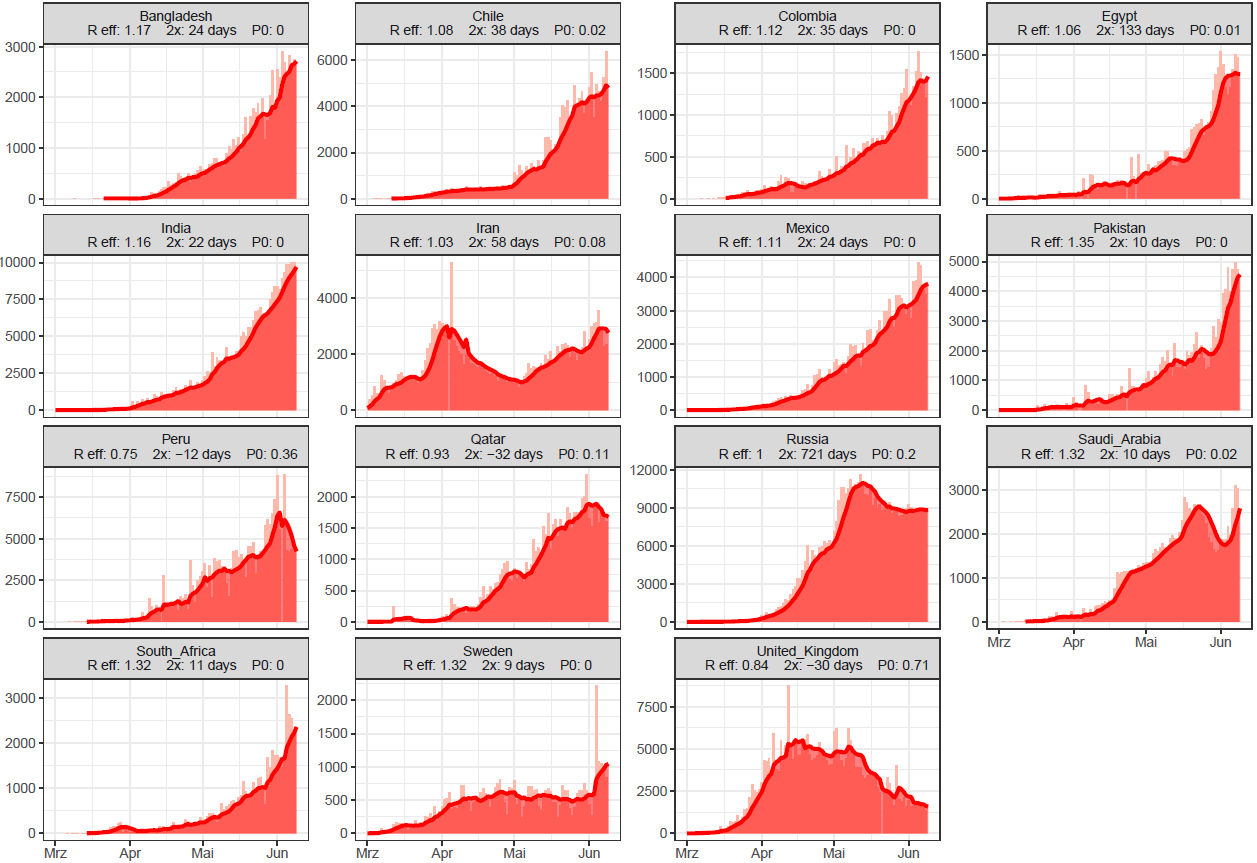 Quelle: ECDC, Stand 09.06.2020
[Speaker Notes: daily_7dmovingaverage_above7000]
Länder mit 700-7.000 neuen COVID-19 Fällen in den letzten 7 Tagen
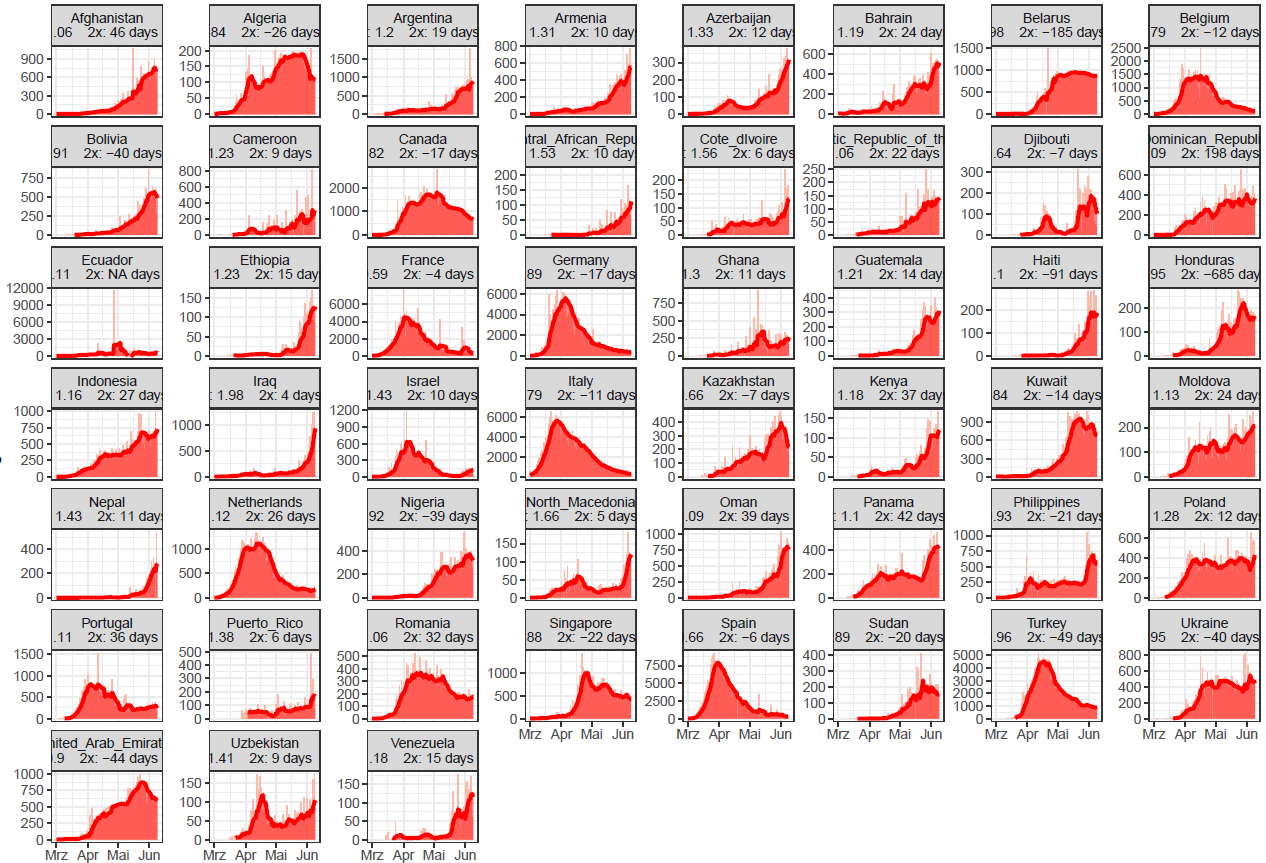 Quelle: ECDC, Stand 09.06.2020
[Speaker Notes: daily_7dmovingaverage_above700]